03.04.2021
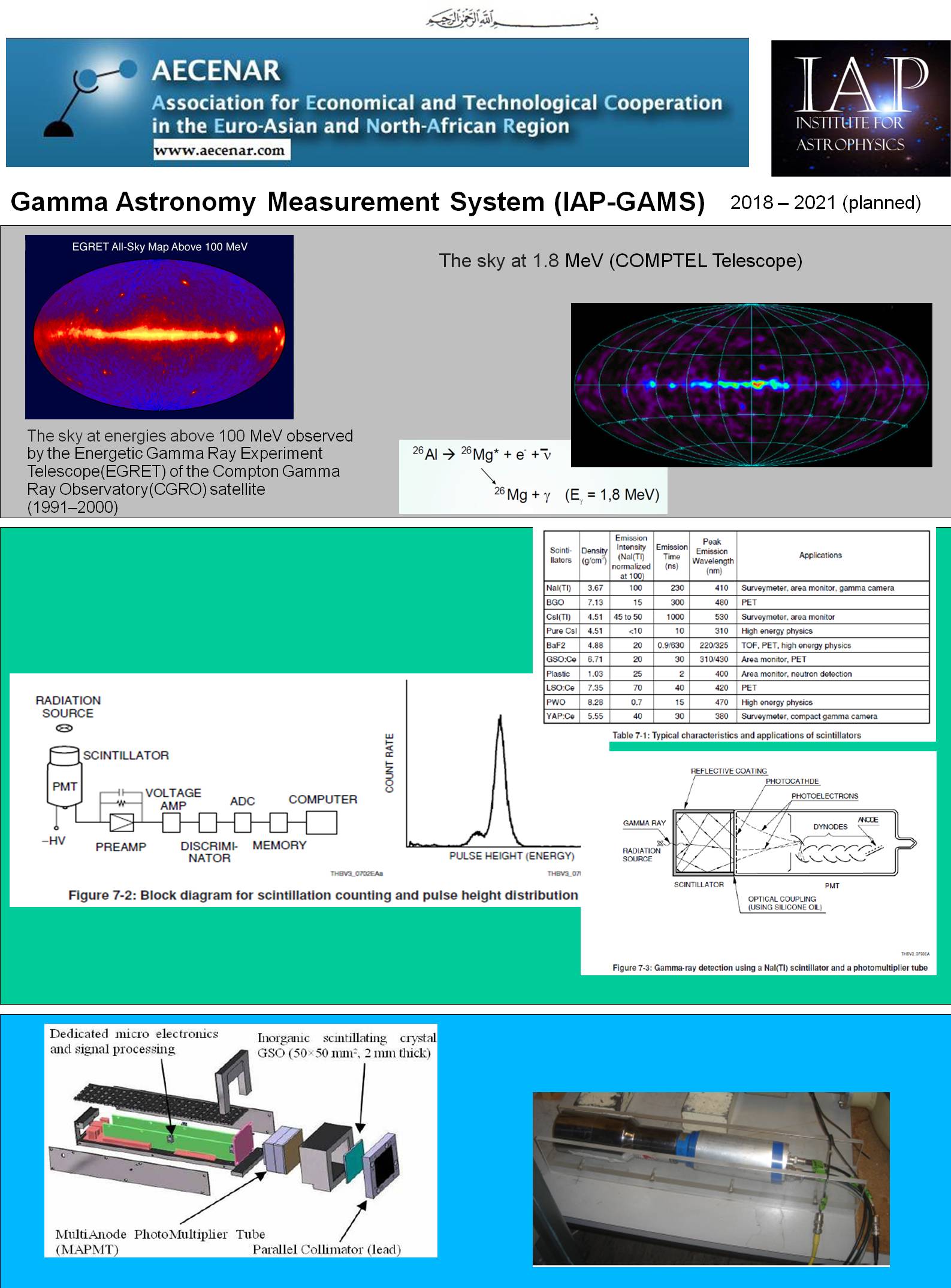 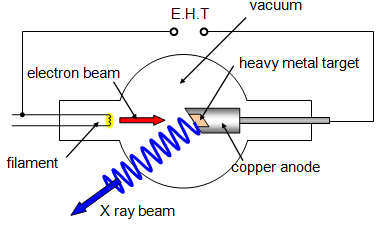 Master Thesis: Gamma/X-Ray detector development for IAP-SAT
Tasks:
Initializing documentation: 1. PhD ppn CCD, 2. x ray source/pulsed power accelerator / vaccum chamber technology
Source: 
pulsed power diode accelerator in vaccum chamber
X-ray source (alternative: dentist x-ray source)
Building x-Ray detector: NaI scintillator + Si detector (PV cell)
Data Reduction SW (C++ with qt)
Testing: Laue diffraction patterns of plastic spheres
1
Initializing documentation: 1. PhD ppn CCD, 2. x ray source/pulsed power accelerator / vaccum chamber technology
Chapter 2 (Basics)
Timeplan
2. Source: 
pulsed power diode accelerator in vaccum chamber
X-ray source (alternative: dentist x-ray source)
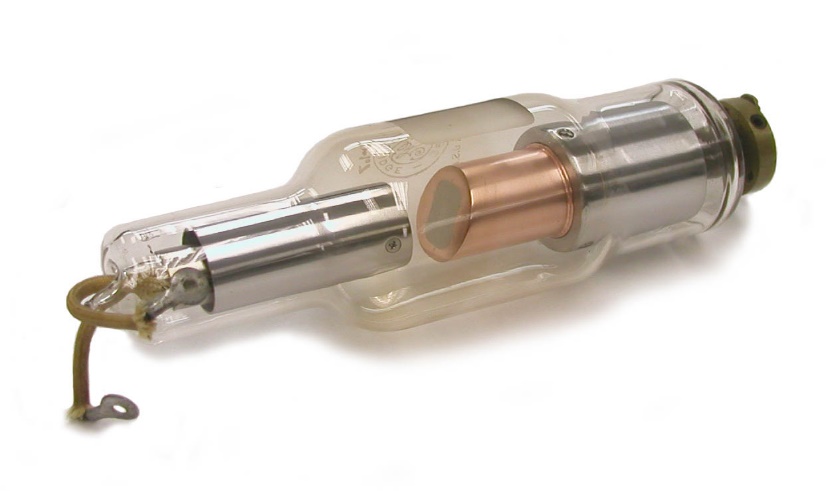 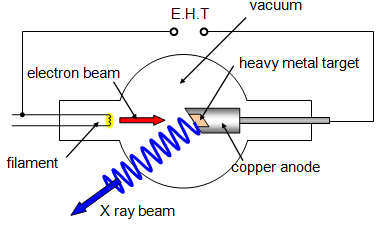 pulsed power diode accelerator
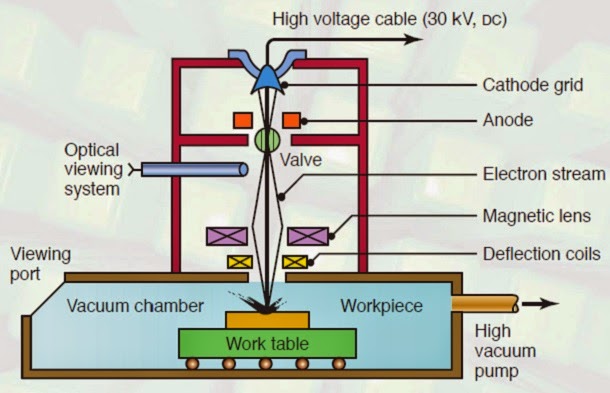 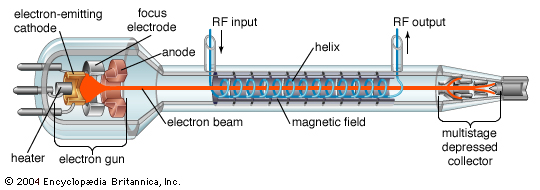 3
5. Testing: Laue diffraction patterns of plastic spheres
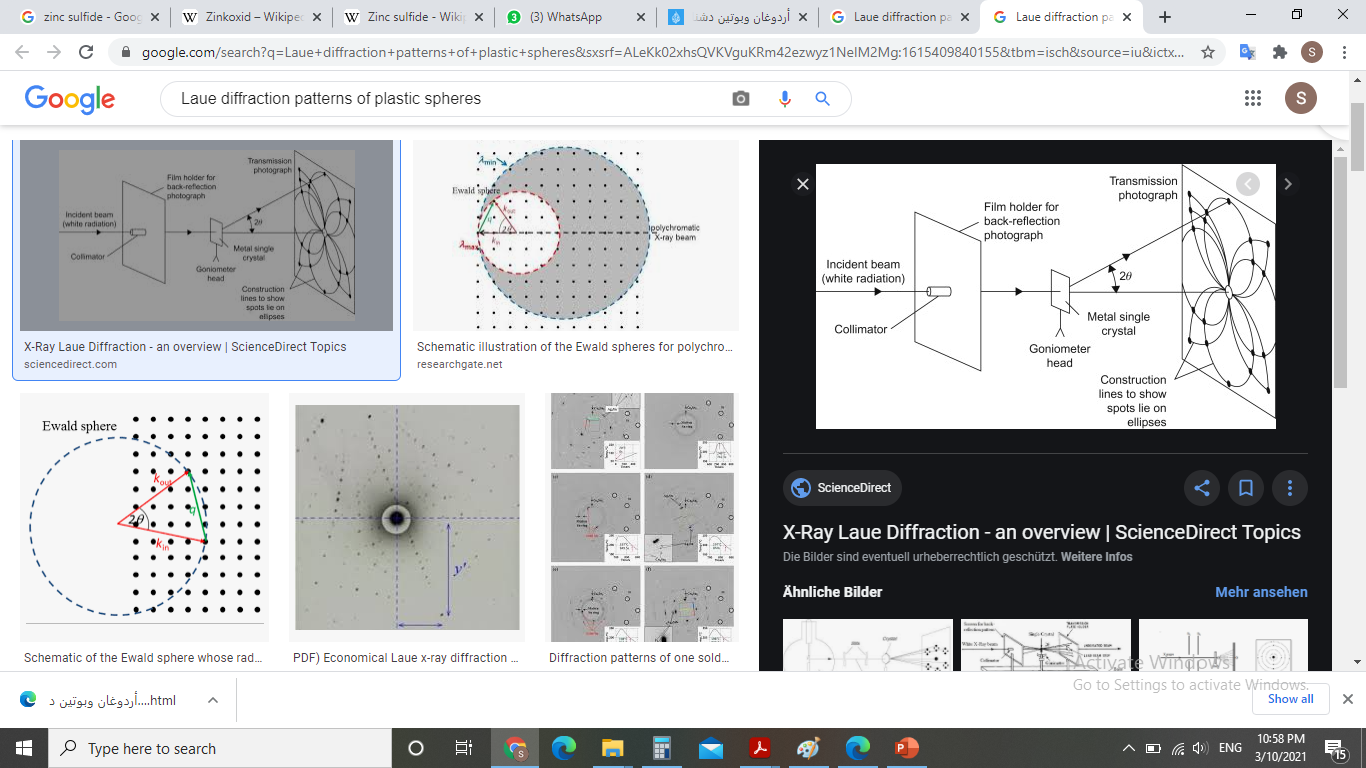 3.2 Natural Axes of the Laue Spot

To describe the intensity redistribution near a Laue spot, due to a particular set of dislocations, the mutual orientation of two planes are important (Figs. 5 and 8):
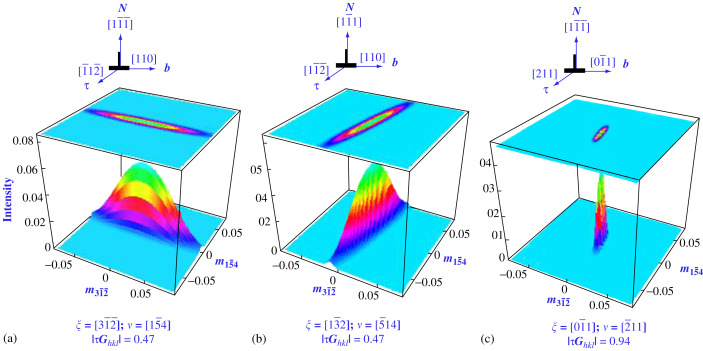 4